Web Scraping
Python, PhantomJS, & Selenium
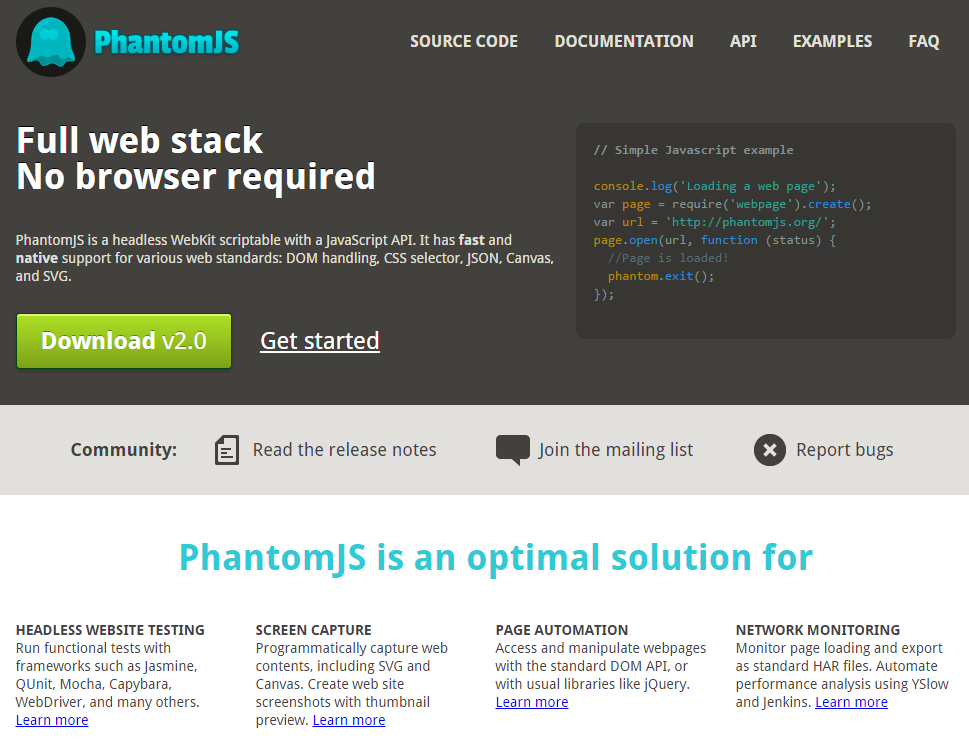 Why PhantomJS?
Headless WebKit Browser
Runs JavaScript
Inject JavaScript
Interact with the page (forms, etc)
Take screenshots
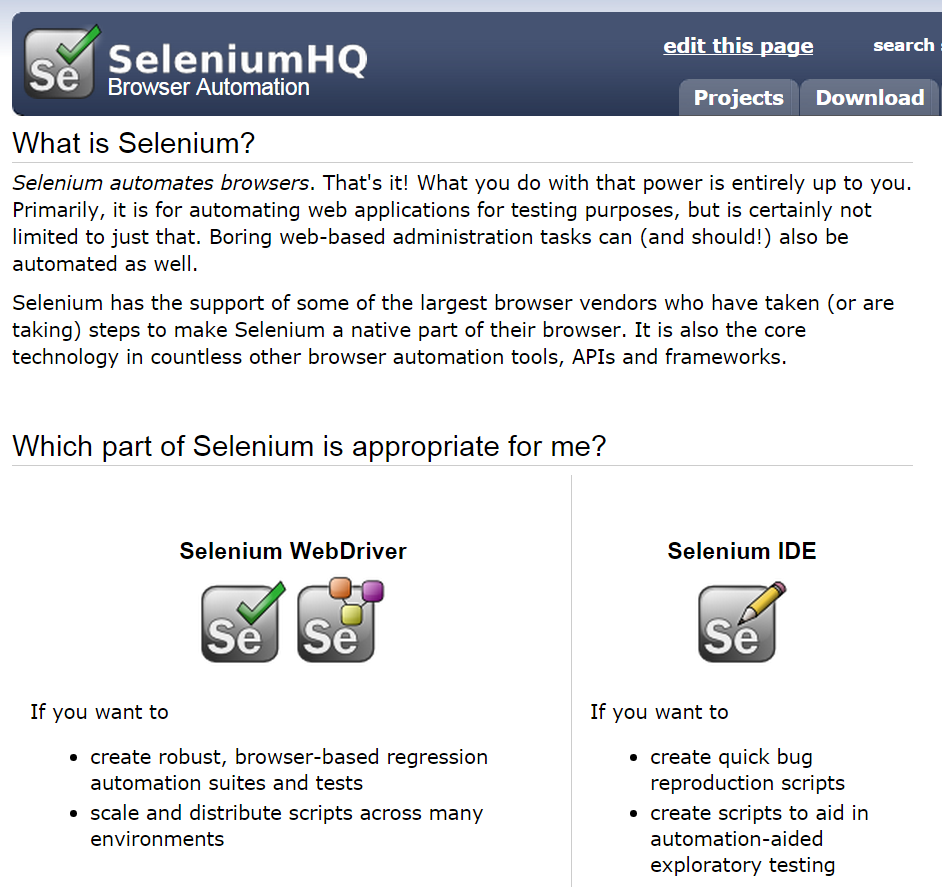 Selenium automates browsers
http://docs.seleniumhq.org/
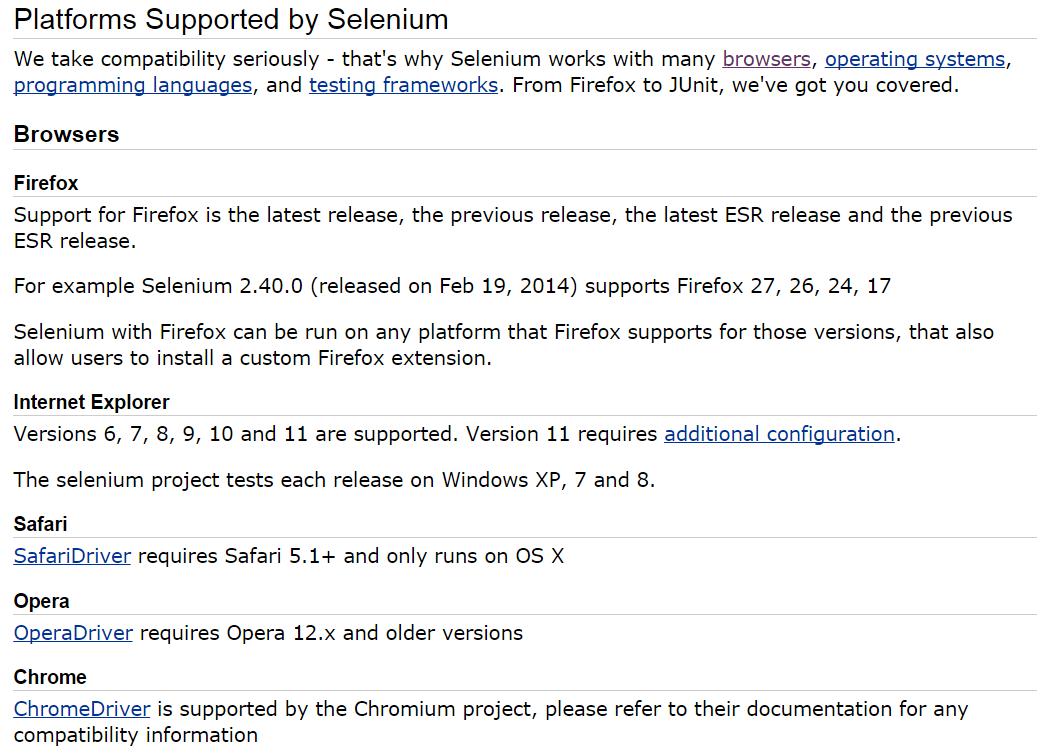 Install...
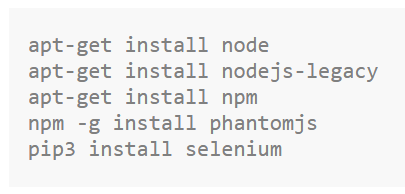 https://simpletutorials.com/c/2191/Installing+Selenium+and+PhantomJS+for+Python+3+on+Ubuntu+14.04
robots.txt
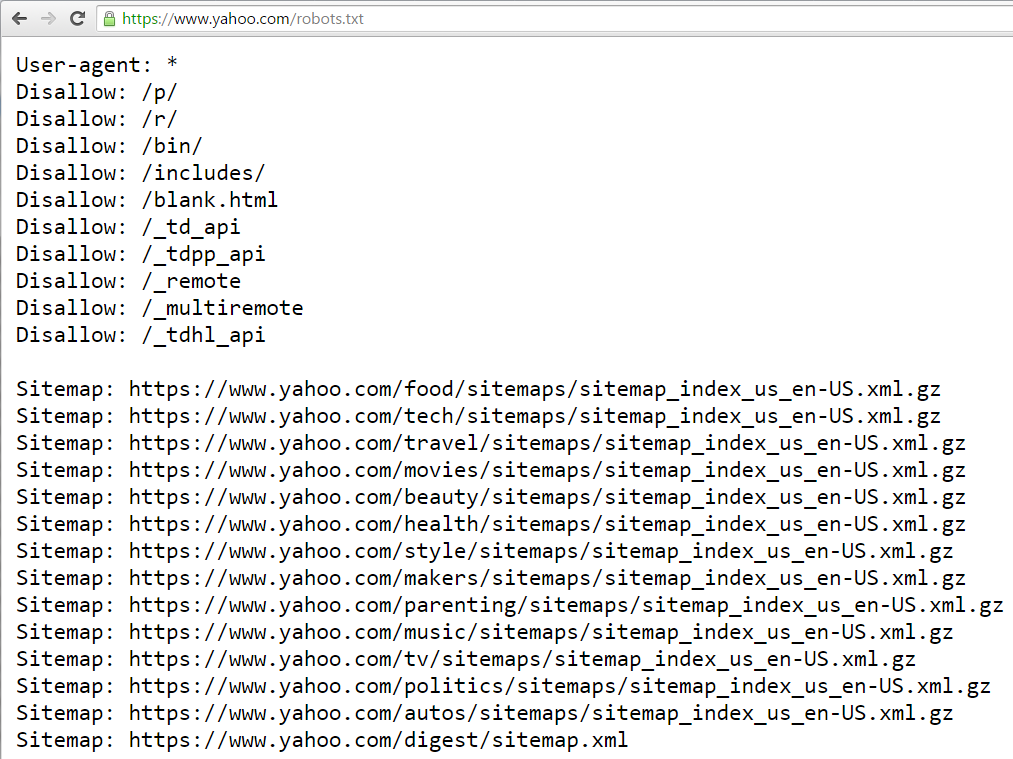 Robots.txt Parser
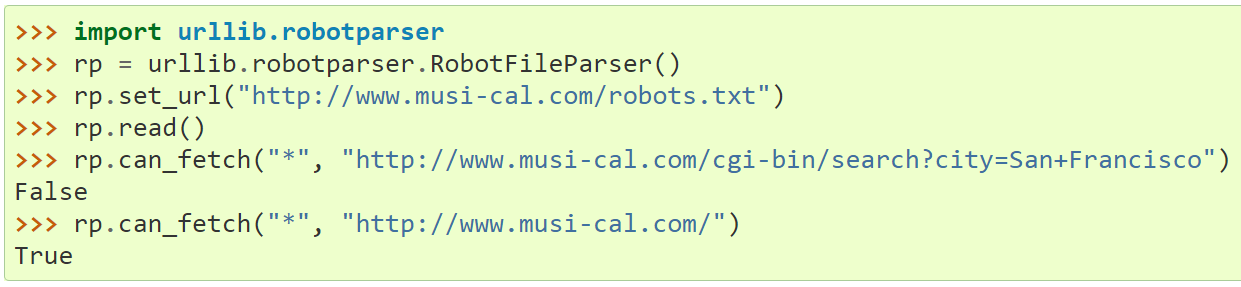 https://docs.python.org/3/library/urllib.robotparser.html
Docs
https://selenium-python.readthedocs.org/
http://selenium-python.readthedocs.org/en/latest/api.html
User Agent
...{  "headers": {    "Connection": "close",    "Host": "httpbin.org",    "Accept-Encoding": "gzip",    "Accept-Language": "ru-RU",    "User-Agent": "Mozilla/5.0 (Unknown; Linux i686) AppleWebKit/534.34 (KHTML, like Gecko) PhantomJS/1.10.0 (development) Safari/534.34",    "Accept": "text/html,application/xhtml+xml,application/xml;q=0.9,*/*;q=0.8"  } ...
http://stackoverflow.com/questions/17858663/custom-headers-in-phantomjs-selenium-webdriver
User Agent
DesiredCapabilities.PHANTOMJS['phantomjs.page.settings.userAgent'] = \
'Mozilla/5.0 (Windows NT 6.1; Win64; x64; rv:16.0) Gecko/20121026 Firefox/16.0'
http://stackoverflow.com/questions/28532347/selenium-with-phantomjs-yahoo-login-form-not-submitting-python-bindings?rq=1